9
การส่งเสริมการตลาด
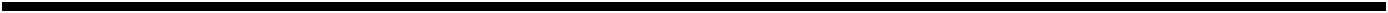 ความหมายของการส่งเสริมการตลาด
 กระบวนการติดต่อสื่อสาร
 ส่วนประสมการส่งเสริมการตลาด :     การโฆษณา การส่งเสริมการขาย 
    การประชาสัมพันธ์ การขายโดยพนักงาน 
     และการตลาดทางตรง
 กลยุทธ์การส่งเสริมการตลาด
การส่งเสริมการตลาด (Marketing Promotion)
เป็นส่วนหนึ่งของส่วนประสมทางการตลาด (Marketing Mix)
Product, Price, Place, Promotion
มีหน้าที่หลักในการแจ้งข่าวสาร จูงใจผู้บริโภค สร้างทัศนคติที่ดี รวมถึงสร้างพฤติกรรมการซื้อ
เรียกอีกอย่างหนึ่งว่า “การสื่อสารทางการตลาด”(Marketing Communication)
ส่วนประสมการส่งเสริมการตลาด (Promotion Mix)
เครื่องมือที่ใช้ในการส่งเสริมการตลาด
การโฆษณา (Advertising)
การส่งเสริมการขาย (Sales Promotion)
การประชาสัมพันธ์ (Public Relations)
การขายโดยใช้พนักงานขาย (Personal Selling)
การตลาดทางตรง (Direct Marketing)
Promotion Mix = Communication Mix
ช่องทางข่าวสาร
การใส่รหัส
การถอดรหัส
การป้อนกลับ
การตอบสนอง
กระบวนการติดต่อสื่อสาร
ข่าวสาร
ผู้ส่งข่าวสาร
ผู้รับข่าวสาร
สิ่งรบกวน
การพัฒนาประสิทธิภาพของกระบวนการติดต่อสื่อสาร
การกำหนดกลุ่มผู้รับเป้าหมาย
การกำหนดการตอบสนองที่ต้องการ
การเลือกข่าวสาร
การเลือกสื่อ
การเลือกแหล่งข่าวสาร
การรวบรวมข้อมูลป้อนกลับ
1. การกำหนดกลุ่มผู้รับเป้าหมาย
ต้องการให้ใครเป็นผู้รับข่าวสาร (Target Audience)
Potential Buyers
Current Users
Deciders
Influencersฯลฯ
เป็นแนวทางในการกำหนดรายละเอียดในขั้นตอนต่อไป
Awareness
Knowledge
Liking
Preference
Conviction
Purchase
2. การกำหนดการตอบสนองที่ต้องการ
โดยทั่วไป ต้องการให้เกิดการตัดสินใจซื้อ
พิจารณาจาก Buyer Readiness Stage
ต้องการให้ผู้รับสาร
รับรู้ข้อมูล
ต้องการเปลี่ยนแปลง
ทัศนคติของผู้รับสาร
ต้องการให้ผู้รับสาร
ตัดสินใจซื้อ
3. การเลือกข่าวสารที่จะส่ง
เนื้อหาของข่าวสาร (Message Content)
การเชิญชวนด้านเหตุผล (Rational Appeals)
การเชิญชวนด้านอารมณ์ (Emotional Appeals)
การเชิญชวนด้านศีลธรรม (Moral Appeals)
โครงสร้างของข่าวสาร (Message Structure)
การให้ข้อสรุป (Conclusion Drawing)
ทิศทางการนำเสนอ (One-side v.s. Two-side Argument)
ลำดับการนำเสนอ (Order of Presentation)
3. การเลือกข่าวสารที่จะส่ง
รูปแบบของข่าวสาร (Message Format)
คำพูด ตัวอักษร สี เสียง ฯลฯ
ขึ้นอยู่กับสื่อที่เลือกใช้
ใช้หลัก AIDA
Attention  Interest  Desire  Action
4. การเลือกสื่อ
ช่องทางที่ใช้บุคคล (Personal Communication Channels)
พนักงานขาย
ผู้เชี่ยวชาญหรือคนดังเขียนชม เขียนแนะนำ
การบอกเล่าปากต่อปาก (Word of Mouth)
ช่องทางที่ไม่ใช้บุคคล (Non-personal Communication Channels)
สื่อมวลชนขนาดใหญ่ (Mass Media)
สื่อเฉพาะทาง (Selective Media)
การสร้างบรรยากาศต่าง ๆ (Atmospheres)
5. การเลือกแหล่งข่าวสาร
ผู้ส่งสารมีผลต่อความเชื่อถือในข่าวสาร
ความเป็นผู้เชี่ยวชาญเฉพาะด้าน (Expertise)
ความน่าเชื่อถือของผู้ส่งข่าวสาร (Trustworthiness)
ความคล้ายคลึงกันระหว่างผู้ส่งข่าวสารและผู้รับข่าวสาร (Likability)
6. การรวบรวมข้อมูลป้อนกลับ
พิจารณาผลกระทบของข่าวสารที่มีต่อกลุ่มเป้าหมาย
ข้อมูลจากการวิจัยการตลาด เช่น
การรู้จักตรายี่ห้อ (Brand Awareness)
การจดจำตรายี่ห้อ (Brand Recognition)
ความตั้งใจซื้อ (Purchase Intention)
นำข้อมูลที่ได้ไปปรับปรุงแก้ไขข่าวสารและวิธีการสื่อสาร
การโฆษณา (Advertising)
การนำเสนอความคิด สินค้าหรือบริการ ผ่านสื่อ (Media)
มีการชำระเงินค่าสื่อที่ใช้อย่างเจาะจงตามพื้นที่ และ/หรือตามระยะเวลา
ข้อดี : เข้าถึงกลุ่มเป้าหมายได้จำนวนมาก
ข้อเสีย : ต้นทุนสูง (ค่าผลิตงานโฆษณาและค่าเผยแพร่)
Advertising v.s. Advertisement
การตัดสินใจเกี่ยวกับการโฆษณา
การกำหนดวัตถุประสงค์ของการโฆษณา
การตัดสินใจในงบประมาณการโฆษณา
การตัดสินใจในข่าวสาร
การตัดสินใจเลือกสื่อโฆษณา
การประเมินโฆษณา
1. การกำหนดวัตถุประสงค์ของการโฆษณา
โฆษณาเพื่อแจ้งข่าวสารข้อมูล (Informative Advertising)
แนะนำผลิตภัณฑ์ใหม่ แจ้งการเปลี่ยนแปลงราคา ฯลฯ
โฆษณาเพื่อจูงใจ (Persuasive Advertising)
สร้างความต้องการเฉพาะ (Selective Demand)
กระตุ้นให้เกิดความชอบในตรายี่ห้อ (Brand Preference)
โฆษณาเพื่อเตือนความทรงจำ (Reminder Advertising)
ย้ำเตือน/กระตุ้นความจำ รักษาภาพลักษณ์ ฯลฯ
2. การตัดสินใจในงบประมาณการโฆษณา
วิธีการตั้งงบประมาณการโฆษณา
การจ่ายเท่าที่มี (Affordable)
การคิดเป็นร้อยละจากยอดขาย (Percentage of Sales)
การจัดตามคู่แข่งขัน (Competitive Parity)
การจัดตามวัตถุประสงค์และงาน (Objective and Task)
แต่ละวิธีมีข้อดี-ข้อเสียอย่างไร? วิธีใดเหมาะสมที่สุด?
วิธีการตั้งงบประมาณการโฆษณา
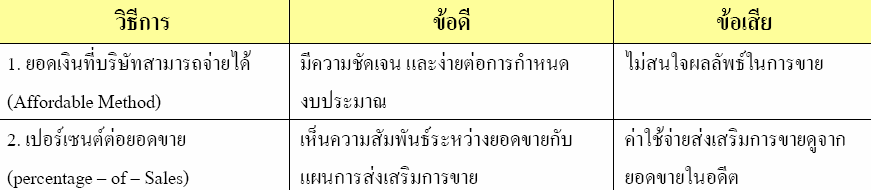 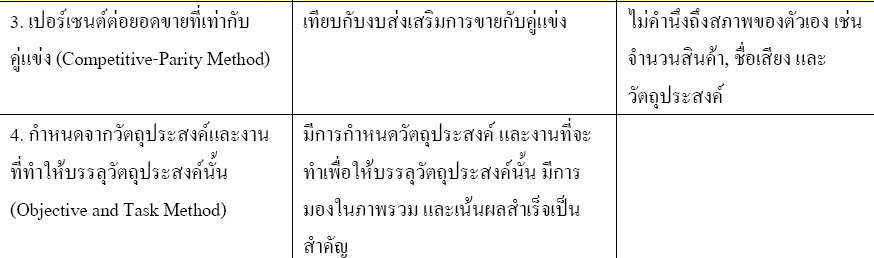 3. การตัดสินใจในข่าวสาร
การสร้างข่าวสาร (Message Generation)
พิจารณาเนื้อหาของข่าวสารที่ต้องการสื่อสารไปยังเป้าหมาย
รวบรวมความคิดจากการพูดคุยกับผู้ที่เกี่ยวข้อง
การประเมินและการเลือกข่าวสาร (Message Evaluation and Selection)
มีความหมาย (Meaningful)
มีความแตกต่าง (Distinctive)
เชื่อถือได้ (Believable)
3. การตัดสินใจในข่าวสาร
สัญลักษณะที่เกี่ยวข้องกับบุคลิกลักษณะของบุคคล
ความเชี่ยวชาญด้านเทคนิค
หลักฐานทางวิทยาศาสตร์
การบริหารข่าวสาร (Message Execution)
เสี้ยวหนึ่งของชีวิต
สไตล์ของชีวิต
สิ่งในฝัน
อารมณ์/ภาพลักษณ์
ดนตรี
4. การตัดสินใจเลือกสื่อโฆษณา
การเลือกประเภทของสื่อ (Major Media Types)
หนังสือพิมพ์ : นสพ.ทั่วประเทศ นสพ.ท้องถิ่น, รายวัน/รายสัปดาห์
นิตยสาร วารสาร : รายเดือน รายปักษ์ รายสัปดาห์
โทรทัศน์ วิทยุ โรงภาพยนตร์
ป้ายโฆษณากลางแจ้ง (Billboard/Outdoor Ad)
เอกสารส่งทางไปรษณีย์ (Direct Mail)
โฆษณาบน Internet (Banner Ad)
โฆษณาพาหนะเคลื่อนที่ เช่น ข้างรถประจำทาง
โฆษณา ณ จุดขาย (Point of Purchase)
สื่อโฆษณา
แต่ละชนิด
มีข้อดี-ข้อเสีย
อย่างไร
4. การตัดสินใจเลือกสื่อโฆษณา
การพิจารณาเลือกใช้สื่อโฆษณาอย่างมีประสิทธิภาพ
การเข้าถึง (Reach) หมายถึง จำนวนร้อยละของกลุ่มเป้าหมายที่การใช้สื่อสามารถเข้าถึงได้ในช่วงเวลาที่กำหนด
ความถี่ (Frequency) หมายถึง จำนวนครั้งโดยเฉลี่ยที่กลุ่มเป้าหมายสามารถพบเห็นโฆษณาได้ในช่วงเวลาที่กำหนด
ผลกระทบจากการใช้สื่อ (Media Impact) หมายถึง คุณค่าด้านคุณภาพของสื่อที่มีผลกระทบต่อการรับข่าวสารของกลุ่มเป้าหมาย
5. การประเมินโฆษณา
การวัดประสิทธิผลด้านการสื่อสาร (Communication Effect)
การทดสอบก่อนเผยแพร่โฆษณา (Pre-testing)
การให้คะแนน การทดสอบความจำการทดสอบในห้องทดสอบ
เพื่อให้มั่นใจว่าโฆษณามีความเหมาะสม และมีประสิทธิภาพ
การทดสอบหลังเผยแพร่โฆษณา (Post-testing)
การทดสอบความเข้าใจ การวัดทัศนคติ
เพื่อให้ทราบผลกระทบของโฆษณาด้านการสื่อสารที่เกิดขึ้นจริง
5. การประเมินโฆษณา
การวัดประสิทธิผลด้านการขาย (Sales Effect)
การวัดประสิทธิผลด้านการขายจากการโฆษณา ทำได้ยากเพราะยอดขายมาจากหลายตัวแปรเช่น  ราคา หรือคุณลักษณะผลิตภัณฑ์  เป็นต้น
การส่งเสริมการขาย (Sales Promotion)
เป็นการจูงใจระยะสั้นเพื่อกระตุ้นการซื้อและการขาย
ไม่สามารถใช้เครื่องมือเดียวได้ ต้องใช้ร่วมกันการโฆษณา การตลาดทางตรง หรือการขายโดยพนักงานขาย
ข้อดี : มีผลต่อการเปลี่ยนแปลงพฤติกรรมผู้บริโภคในทันที
ข้อดี : ปรับเปลี่ยนวิธีการส่งเสริมการขายได้ง่าย
ข้อเสีย : ผู้บริโภคจะไม่ซื้อถ้าไม่มีรายการส่งเสริมการขาย
เป้าหมายของการส่งเสริมการขายไปยัง …
ผู้บริโภคคนสุดท้าย (Consumer Promotions) 
     เพื่อเพิ่มยอดขายในระยะสั้น หรือ สร้างส่วนแบ่งตลาดระยะยาว
 ผู้ค้าปลีกและผู้ค้าส่ง (Trade promotions)
	เพื่อให้ผู้ค้าปลีกรับสินค้าใหม่ไปขาย  หรือช่วยโฆษณาสินค้าให้
 ลูกค้าธุรกิจ (Business promotions) 
	 ทำไปยังลูกค้าอุตสาหกรรม เพื่อนำไปสู่การทำธุรกิจร่วมกัน
 สมาชิกของหน่วยงานขาย (Salesforce promotions)
	 เพื่อให้พนักงานสนับสนุนผลิตภัณฑ์หรือหาลูกค้าใหม่
เครื่องมือในการส่งเสริมการขาย
Consumer  Promotion Tools
Sample
Coupons
Money Refund
Price Packs
Premium
Trading Stamp
Contest
Sweepstake
 Instant Win
Trade Promotion Tools
Discount
Allowance
Free Goods
Push Money
Specialty Advertising Items

 Business  Promotion Tools
Conventions / Trade Shows
Sales Contest
การประชาสัมพันธ์ (Public Relations)
การติดต่อสื่อสารกับกลุ่มประชาชนทั่วไป แรงงาน ผู้ถือหุ้น หน่วยงานราชาการ และกลุ่มสาธารณะต่าง ๆ
จุดประสงค์เพื่อสร้างทัศนคติหรือภาพลักษณ์ที่ดีต่อกิจการในระยะยาว
การแก้ข่าว แก้ไขสถานการณ์ไม่ดีที่กระทบต่อภาพลักษณ์
ข้อดี : สร้างความเชื่อถือต่อผู้บริโภคได้ในระยะยาว 
ข้อเสีย : ต้องใช้ความพยายามเพื่อสร้างสัมพันธภาพกับกลุ่มสาธารณะต่าง ๆ โดยเฉพาะสื่อมวลชน
เครื่องมือสำคัญของการประชาสัมพันธ์
การให้ข่าว (Press Release)
สุนทรพจน์ (Speeches)
เหตุการณ์พิเศษ (Special Events)
วัสดุสิ่งพิมพ์ (Written Materials)
วัสดุโสตทัศนูปกรณ์ (Audiovisual Materials)
สื่อเฉพาะของบริษัท (Corporate Identity Materials)
กิจกรรมบริการชุมชน (Public Service Activities)
การขายโดยพนักงานขาย (Personal Selling)
การใช้บุคลากรของกิจการเพื่อทำหน้าที่ในการขาย รวมถึงการสร้างความสัมพันธ์อันดีต่อลูกค้าเป้าหมาย
อาจเรียกว่า พนักงานขาย (Salesperson) หรือหน่วยงานขาย (Salesforce)
ข้อดี : เป็นการสื่อสารแบบสองทางระหว่างผู้ขายกับผู้ซื้อ
ข้อดี : สามารถให้ข้อมูลเกี่ยวกับผลิตภัณฑ์ได้อย่างละเอียด
ข้อเสีย : มีค่าใช้จ่ายโดยเฉลี่ยต่อลูกค้า 1 รายสูงมาก
การจัดการหน่วยงานขาย
การกำหนดวัตถุประสงค์ของหน่วยงานขาย
การวางแผนกลยุทธ์หน่วยงานขาย
การสรรหาและคัดเลือกพนักงานขาย
การฝึกอบรมพนักงานขาย
การควบคุมการปฏิบัติงานของพนักงานขาย
การประเมินผลหน่วยงานขาย
1. การกำหนดวัตถุประสงค์ของหน่วยงานขาย
วัตถุประสงค์ของหน่วยงานขาย ต้องสอดคล้องกับวัตถุประสงค์ทางการตลาดของกิจการ
กำหนดหน้าที่ของหน่วยงานขาย
ติดต่อสื่อสารกับลูกค้า
แนะนำให้ลูกค้ารู้จักผลิตภัณฑ์ และจูงใจให้ตัดสินใจซื้อ
เป็นผู้ให้บริการลูกค้า ฯลฯ
2. การวางแผนกลยุทธ์หน่วยงานขาย
วิธีการติดต่อกับลูกค้า
เช่น เข้าพบเป็นการส่วนตัว ติดต่อทางโทรศัพท์ ติดต่อทางจดหมาย ฯลฯ
โครงสร้างของหน่วยงานขาย
แบ่งตามอาณาเขต (Territory)
แบ่งตามประเภทของผลิตภัณฑ์ (Product)
แบ่งตามประเภทของลูกค้า (Customer)
2. การวางแผนกลยุทธ์หน่วยงานขาย
ขนาดของหน่วยงานขาย
ควรมีจำนวนพนักงานขายให้สอดคล้องกับภาระงาน (Workload)
การจ่ายค่าตอบแทนพนักงานขาย
ค่าตอบแทนคงที่ (เงินเดือน)
ค่าตอบแทนผันแปร (ค่านายหน้า โบนัส เงินรางวัล)
ค่าใช้จ่ายสนับสนุนการขาย (ค่าเลี้ยงรับรอง ค่าเดินทาง)
3. การสรรหาและคัดเลือกพนักงานขาย
การสรรหา (Recruitment)
การดึงดูดให้มีผู้มาสมัครเป็นพนักงานขาย
การคัดเลือก (Selection)
การพิจารณาผู้ที่มีคุณสมบัติเหมาะสม โดยการทดสอบความรู้ การสอบสัมภาษณ์ พิจารณาประสบการณ์ ฯลฯ
อัตราการลาออกของพนักงาน มีผลกระทบต่อค่าใช้จ่ายและผลประโยชน์อื่น ๆ ของกิจการ
4. การฝึกอบรมพนักงานขาย
เพื่อให้ข้อมูล สร้างทัศนคติ ความรู้ความชำนาญ ฯลฯ
พนักงานขายควรมีความรู้เกี่ยวกับ
กิจการ ผลิตภัณฑ์ ลูกค้า คู่แข่งขัน
วิธีการเสนอขาย
การบริหารเวลา
การเขียนรายงานการขาย
การแก้ปัญหาในการขายฯลฯ
5. การควบคุมการปฏิบัติงานของพนักงานขาย
การสั่งการ (Directing)
มอบหมายหน้าที่ให้แก่พนักงานขาย
การจูงใจ (Motivating)
เพื่อให้เกิดกำลังใจในการทำงานโดยการสร้างบรรยากาศการทำงานที่ดี
ใช้วิธีการจูงใจด้านบวก
การกำหนดโควต้ายอดขาย (Sales Quota)
6. การประเมินผลหน่วยงานขาย
รวบรวมข้อมูลเกี่ยวกับพนักงานขาย
การสังเกตของหัวหน้าพนักงานขาย
การรับคำติชมจากลูกค้า
การเปรียบเทียบยอดขายของพนักงานแต่ละคน
การเปรียบเทียบยอดขายในปัจจุบันกับยอดขายในอดีต
การเปรียบเทียบยอดขายระหว่างพนักงานขาย
การตลาดทางตรง (Direct Marketing)
การสื่อสารทางตรงไปยังกลุ่มเป้าหมายที่เจาะจงได้เป็นรายบุคคล เพื่อให้เกิดการตอบสนองในทันที
กิจการจะต้องมีฐานข้อมูลและบัญชีรายชื่อ
ข้อดี : สามารถปรับแต่งรูปแบบการสื่อสารและข่าวสารให้สอดคล้องกับความแตกต่างของแต่ละบุคคล
ข้อเสีย : ผู้บริโภคบางรายมีทัศนคติไม่ดีต่อการตลาดทางตรง
รูปแบบของการสื่อสารโดยใช้การตลาดทางตรง
การขายแบบเผชิญหน้า (Face to Face Selling)
การตลาดโดยใช้จดหมายทางตรง (Direct Mail Marketing)
การตลาดทางแคตตาล๊อก (Catalog Marketing)
การตลาดทางโทรศัพท์ (Telemarketing )
การตลาดแบบตอบสนองโดยตรงทางโทรทัศน์ (Direct-response Television Marketing) 
การตลาดทางตรงที่ใช้คีออซ (Kiosk Marketing)
การตลาดแบบออนไลน์ (Online Marketing)
กลยุทธ์ส่วนประสมการส่งเสริมการตลาด
Producer
Producer
Wholesaler
Wholesaler
Retailer
Retailer
Consumer
Consumer
A
A
A
A
D
D
D
1. Push Strategy
3. Mixed Policy (Both Push and Pull)
2. Pull Strategy
D
D
D
การโฆษณา
การขายโดยพนักงานขาย
การส่งเสริมการขาย
การส่งเสริมการขาย
การขายโดยพนักงานขาย
การโฆษณา
การประชาสัมพันธ์
การประชาสัมพันธ์
ตลาดผู้บริโภค
ตลาดอุตสาหกรรม
รูปแบบของผลิตภัณฑ์และลักษณะตลาด
Sales
เน้น
Advertising
Sales Pro.
Salesforces
เน้น
Advertising
Public Rela.
เน้น
Advertising
Sales Pro.
ลดกิจกรรม
ต่าง ๆ ลง
ระยะเวลาของวงจรชีวิตผลิตภัณฑ์
Units/$
Introduction
Growth
Maturity
Decline
Time
ส่วนประสม
การส่งเสริม
การตลาด
9
การส่งเสริมการตลาด
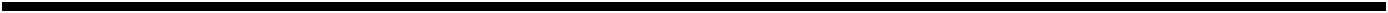 ความหมายของการส่งเสริมการตลาด
 กระบวนการติดต่อสื่อสาร
 ส่วนประสมการส่งเสริมการตลาด :     การโฆษณา การส่งเสริมการขาย 
    การประชาสัมพันธ์ การขายโดยพนักงาน 
     และการตลาดทางตรง
 กลยุทธ์การส่งเสริมการตลาด